Организационно-педагогические условия обучения лиц с 
расстройством 
аутистического спектра

Педагог-психолог МОУ ОШ №5 
для обучающихся с ОВЗ 
Орехово-Зуевского г.о.

Болотова Л.А.

21.02.2023 г.
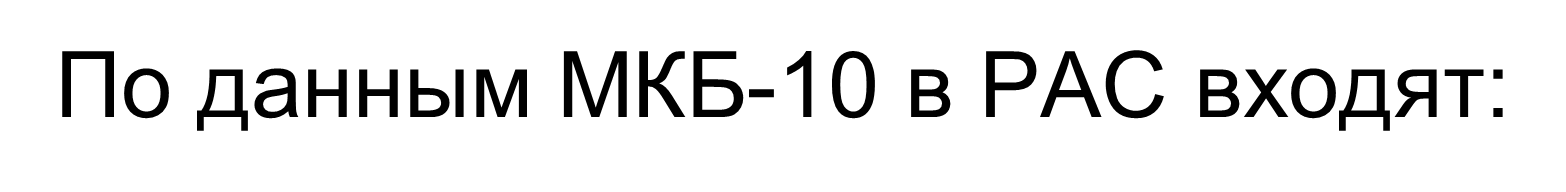 Детский аутизм (F84.0), 
Атипичный аутизм (F84.1), 
Синдром Ретта (F84.2), 
Другое дезинтегративное расстройство детского возраста (F84.3), 
Гиперактивное расстройство, сочетающееся с умственной отсталостью и стереотипными движениями (F84.4), 

Синдром Аспергера (F84.5)
Особенности учебного поведения обучающегося с РАС:
трудно адаптируется в любой новой ситуации, и при переменах ситуации; 
легче себя чувствует в привычной, стереотипной обстановке, «лучше» ведет себя на структурированном уроке, чем на перемене; 
имеет трудности восприятия фронтальных инструкций и заданий, затрудняется при необходимости работать самостоятельно; 
 у него часто наблюдается наличие «своих», не вполне адекватных «учебных» стереотипов; 
нуждается во введении четких алгоритмов или стереотипов деятельности в процессе обучения; 
не демонстрирует то, что мы понимаем как внимание; 
легче адаптируется, имея определенные опоры в виде расписаний, схем или планов деятельности;
имеет большую задержку во времени при ответах на вопрос, по сравнению с другими людьми; 
затрудняется при необходимости отвечать у доски;
темп, работоспособность и продуктивность его деятельности в целом снижены, иногда неравномерны; 
такой студент нуждается в частом подтверждении правильности его действий и постоянном одобрении собственной деятельности;
часто отмечается недостаточная адекватность, в том числе в поведении, трудности анализа собственного поведения; 
при встрече с трудностями и неудачами в работе наступают резкие эмоциональные реакции, с бурным негативизмом, вплоть до отказа от деятельности; 
письменную речь часто может воспринимать легче, чем устную;    лучше понимает материал, если он видит изображение.
Испытывают проблемы с учебной мотивацией.

Проблемы с невербальной коммуникацией — 
пустое выражение лица, ограниченный  контакт   глазами,  недопонимание сарказма или иронии.

Неуклюжесть —плохие навыки крупной моторики, плохую координацию, нескладные движения, затруднения с обучением некоторым видам деятельности (например, езде на велосипеде), или с выполнением некоторых действий (например, балансирования на одной ноге для надевания обуви и т.п).

Особенности языка — слишком однообразная речь, монотонность, излишне правильное использование грамматики и словаря, проблемы с прагматическим использованием слов (т.е. словарный запас может быть очень богатым, но использоваться в неуместных ситуациях, а может также быть и «пустым» — например, когда человек не имеет четкого представления о значении используемых слов).
Организация образовательной среды
Кадровые условия – сотрудники, обучающие лиц с РАС, должны иметь специальную подготовку в области воспитания и обучения лиц с расстройствами аутистического спектра.

Наличие необходимой материально-технической базы
организация пространства для обучения лиц с РАС - необходима зона для уединения и сенсорного отдыха (затемненное тихое место, подвесное кресло-качели)
организация рабочего места;
технические средства обучения;
специальные дидактические материалы, отвечающие потребностям обучающихся с РАС.
Адаптация учебного материала
Особенности восприятия и понимания лексико-грамматических конструкций, фразеологических оборотов речи, абстрактных понятий делают невозможным стандартное преподнесение учебного материала на основе устной речи. 
Учителю важно помнить, что весь учебный материал должен подкрепляться визуальным рядом, а также выполнением практических заданий. 
Для обучения людей с РАС  очень хорошо подходит китайский принцип: «я слышу, и я забываю, я вижу, и я запоминаю, я делаю, и я понимаю». 
Применение наглядности и оправдано при преподнесении любого учебного материала. Для проработки сложных абстрактных понятий необходимо научить работать по заданному алгоритму. Для визуализации абстрактных понятий можно использовать символы (пиктограммы).
Для лучшего усвоения информации по предметам естественного и гуманитарного цикла необходимо использовать учебные фильмы, мультимедийные презентации и практические задания с раздаточным материалом. 

Трудности понимания речи и удержания инструкции обуславливают необходимость поэтапного разъяснения задания. 

После прочтения сложного задания, учителю необходимо: — разделить задание на этапы; 
— прописать на доске или карточке алгоритм деятельности; 
— дать инструкцию к выполнению этапа в упрощенном виде. 

Для лучшего понимания прочитанного необходимо дополнительное выделение ключевых слов в вопросе, задаче, инструкции. 

Для повышения продуктивности деятельности необходимо дополнительное акцентирование внимания на цели задания.
Особые условия проведения процедуры оценки достижений обучающихся с РАС
1. Не акцентировать внимание обучающегося на том, что идет контроль.
2. Увеличение времени на выполнение контрольных работ, но не более чем на 1,5 часа.
3. Замена устных ответов (при выраженных коммуникативных проблемах) тестовыми или графическими.
4. Выполнение контрольных заданий в отведенном для этого отдельном помещении или ресурсной зоне: минимально возможное количество стимулов, которые могут отвлечь внимание обучающегося.
6. Выполнение задания в присутствии тьютора или другого значимого лица с целью дополнительных разъяснений и оказании минимальной мотивирующей поддержки.
7. Учебное занятие должно иметь четкую временную организацию - начало и конец, которые желательно обозначить звуковым сигналом (например, звонком) и зрительно (использует стратегию "сначала-потом", т.е. "сначала ты делаешь _____, затем ты делаешь_______" (но не "если-тогда").
8. Поощрения - это то, что помогает обучающемуся удерживаться в ситуации занятия, преодолевать собственные желания, которые иногда идут вразрез с тем, что от него требуют. В таких случаях можно прибегать к подкреплениям.
9. При проведении оценочных процедур с обучающихся с РАС необходимо учитывать их повышенную утомляемость в соответствии с требованиями к здоровьесбережению (регулируется объем нагрузки). В ходе занятия (середина) в обязательном порядке проводится физкультурная минутка, направленная на снятие общего мышечного напряжения.
Спасибо за внимание!